Economics- Nature and Scope
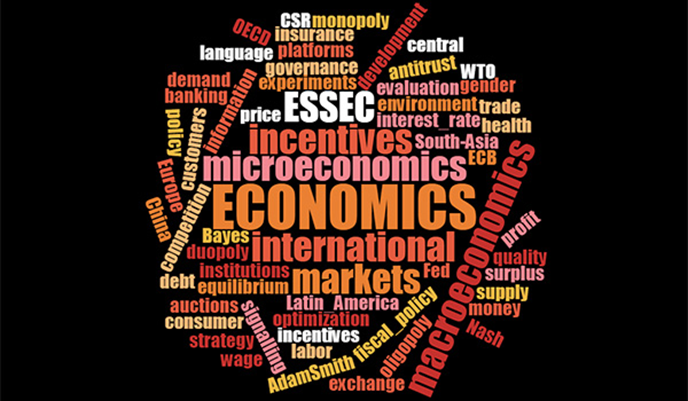 -Dr. Pooja Singh
Asst. Prof., Department of economics, 
School of Arts Humanities And Social Science, 
Chhatrapati Shahu Ji Maharaj University, Kanpur
Economics- Nature and Scope
Economics is 
considered 
as both a 
science as 
well as an art.
Nature of Economics
Science
Arts
-Dr. Pooja Singh, Asst. Prof., Department of Economics, School of Arts Humanities And Social Science, Chhatrapati Shahu Ji Maharaj University, Kanpur
Economics- Nature and Scope
Normative Science
Positive Science
-Dr. Pooja Singh, Asst. Prof., Department of Economics ,School of Arts Humanities And Social Science, Chhatrapati Shahu Ji Maharaj University, Kanpur
Economics- Nature and Scope
Science implies the following-
A systematic body of knowledge which trace the relationship between cause and effects
Observation of certain facts, systematic collection and classification and analysis of facts.
Making generalization on the basis of relevant facts and formulating law theory there by after following certain assumption.
-Dr. Pooja Singh, Asst. Prof., Department of Economics, School of Arts Humanities And Social Science, Chhatrapati Shahu Ji Maharaj University, Kanpur
Economics- Nature and Scope
Positive Science-
It may not indulge in value judgement
The analysis is confined to cause and effect relationship
It states what is and not what ought to be
-Dr. Pooja Singh, Asst. Prof., Department of Economics ,School of Arts Humanities And Social Science, Chhatrapati Shahu Ji Maharaj University, Kanpur
Economics- Nature and Scope
Normative Science
Normative science relates to finding out and prescribing certain course of action to achieve certain social goals.
It focuses on the welfare of the people and how best it can be achieved
It also focuses on what ought to be in future context.
-Dr. Pooja Singh, Asst. Prof., Department of Economics, School of Arts Humanities And Social Science, Chhatrapati Shahu Ji Maharaj University, Kanpur
Economics- Nature and Scope
Normative
Positive
Why
-Dr. Pooja Singh, Asst. Prof., Department of Economics, School of Arts Humanities And Social Science, Chhatrapati Shahu Ji Maharaj University, Kanpur
Economics- Nature and Scope
Arts Implies The Following
Art tells us how to do the thing i.e. to achieve a objective
According to Т.К. Mehta, ‘Knowledge is science, action is art.’
Art is the practical application of theoretical knowledge
It also focuses on what ought to be in future context.
-Dr. Pooja Singh, Asst. Prof., Department of Economics, School of Arts Humanities And Social Science,, Chhatrapati Shahu Ji Maharaj University, Kanpur
Economics- Nature and Scope
Economic Theory
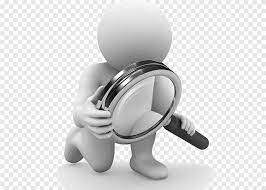 Scope
Applied Economics
Descriptive Economics
-Dr. Pooja Singh, Asst. Prof., Department of Economics, School of Arts Humanities And Social Science,, Chhatrapati Shahu Ji Maharaj University, Kanpur
Economics- Nature and Scope
Economics Cover Wide Area And Serve Different Purpose
Stonier & Hague have divided the subject matter of Economics into three categories as discussed below:

1)Economic Theory- It is theoretical part of economics. It contains economic theories and economic tools. It is divided into static and dynamic economics. It is also known as economic analysis.
2)Applied Economics- It attempts to apply the results of economic analysis to descriptive economics. Industrial economics, Managerial economics and Agricultural economics are some examples of applied economics.
3)Descriptive Economics- In descriptive economics, relevant facts about a particular economic subject or topic are collected for the purpose of study the subjects. ‘Indian Economics’ is the example of descriptive economics.
-Dr. Pooja Singh, Asst. Prof., Department of Economics, School of Arts Humanities And Social Science,Chhatrapati Shahu Ji Maharaj University, Kanpur
Economics- Nature and Scope
As regards the Scope of  Economics, no uniformity of views exists among various authors. However, the following aspects are said to generally fall under Economics.
Demand Analysis & Forecasting
Elasticity of Demand
Production  & Cost Analysis
Capital Management
Profit Management
-Dr. Pooja Singh, Asst. Prof., Department of Economics ,School of Arts Humanities And Social Science, Chhatrapati Shahu Ji Maharaj University, Kanpur
Economics- Nature and Scope
Economics helps the business managers to analyses the external environment of business. 


However, economics does not furnish a body of set principles or readymade solutions to various problems which can be applied on ones understanding of economic logic, finding the solution to various economic problem should not be difficult.
-Dr. Pooja Singh, Asst. Prof., Department of Economics, School of Arts Humanities And Social Science,, Chhatrapati Shahu Ji Maharaj University, Kanpur
Economics- Nature and Scope
REFRENCES
Koutsoyiannis, A Modem Microeconomics, 2nd Edition, Macmillan Publication, Landon. 
 Landsberg, Steven E. Price Theory and Application. The Dryden Press, Landon.
 Salvatore, S., Managerial Economics, Mc Graw Hill Publications.
-Dr. Pooja Singh, Asst. Prof., Department of Economics, School of Arts Humanities And Social Science, Chhatrapati Shahu Ji Maharaj University, Kanpur
Economics- Nature and Scope
-Dr. Pooja Singh, Asst. Prof., Department of Economics, School of Arts Humanities And Social Science, Chhatrapati Shahu Ji Maharaj University, Kanpur